CCH4A3 PENULISAN PROPOSALPengantar Kuliah
Semester Ganjil 2017/2018
Tim Dosen Tugas Akhir I
Prodi S1 Teknik Informatika dan S1 Ilmu Komputasi
25/08/2014
Skripsi, tesis & disertasi
Skripsi /Tugas Akhir
	Tugas Akhir (TA) merupakan karya ilmiah berdasarkan hasil penelitian atau pemecahan suatu masalah yang dilakukan secara sistematis melalui kegiatan analisis berupa usulan solusi dan hasilnya.
Tesis 
	bersifat kelanjutan atau penambahan teori, proses atau penerapan yang telah ada. Biasanya bersifat research, maksudnya ada kewajiban untuk memberikan kontribusi terhadap metodologi (atau metode)
Disertasi 
	mempunyai kontribusi yang sangat mendasar, berlaku universal, atau mempunyai dampak luas pada perkembangan IPTEKS. atau penambahan teori, proses atau penerapan yang telah ada. Biasanya bersifat research, maksudnya ada kewajiban untuk memberikan kontribusi terhadap metode (menghasilkan metode baru)
Perubahan Paradigma
Tugas Akhir I harus lulus barulah bisa mengambil Tugas Akhir II, maka dari itu mari: Rencanakan Tugas Akhir dengan baik
Mulai untuk berani menuliskan ide-ide anda meski baru 1 paragraf atau satu halaman saja
Tugas Akhir merupakan kewajiban mahasiswa, jadi jangan pernah muncul statement:  “Dosen sulit untuk dihubungi, Dosen tidak pernah ada di kampus”
Selalu menjunjung tinggi etika akademik  menghindari plagiat, menghindari mengambil tulisan/ide orang lain dan mengakui sebagai ide sendiri
Definisi Tugas Akhir
Tugas Akhir (TA)
merupakan suatu rangkaian kegiatan akademik yang bertujuan untuk menampilkan kompetensi yang dimiliki mahasiswa dalam bentuk penelitian TA serta untuk melatih kemandirian dan tanggung jawab ilmiah mahasiswa mulai dari penyusunan rencana TA, pelaksanaan TA, evaluasi TA hingga penulisan Laporan TA
Skripsi untuk S1 dapat dikatakan melakukan “napak tilas” terhadap penelitian terdahulu (dasar jurnal/paper international tahun terbaru) dengan menekankan pemahaman mahasiswa terhadap permasalahan yang dihadapi dan solusi yang ditawarkan
Syarat kelulusan S1
Mahasiswa wajib menyelesaikan Tugas Akhir (sesuai Kurikulum Prodi S1 Teknik Informatika dan S1 Ilmu Komputasi tahun 2016)
Matakuliah Penulisan Proposal: 2 SKS 
Tugas Akhir II: 4 SKS
Kompetensi TA
Menguasai dasar-dasar atau bidang keilmuan tertentu dalam bidang Informatika sehingga mampu mengidentifikasi, memahami, menjelaskan, dan merumuskan cara penyelesaian masalah yang ada sesuai dengan bidang ilmunya
Melatih pola pikir sistematis serta kemampuan analisis dalam menyelesaikan suatu permasalahan
Mampu   mengikuti   perkembangan   ilmu   pengetahuan dan teknologi di bidang Informatika khususnya dan di bidang Teknologi Informasi umumnya
Membentuk etika moral ilmiah
Mengembangkan kemampuan membuat tulisan ilmiah secara terstruktur serta dapat dipertanggungjawabkan
Memperluas pengalaman serta membentuk proses pendewasaan cara pandang dan pikir terhadap permasalahan, berkaitan dengan bidang keilmuan
Kompetensi TA 1 (Penulisan Proposal)
Peningkatan kompetensi mahasiswa dalam memahami metodologi penelitian dan teknik penulisan ilmiah. 
Keluaran dari MK Tugas Akhir 1 adalah menghasilkan Draft Proposal penyelesaian suatu kasus dengan menggunakan pendekatan disiplin Informatika. 
Bimbingan Proposal minimal 2 kali
TA 1 ditekankan berbasis problem-based !
Minggu ke-2, mahasiswa harus mempersiapkan (kandidat) permasalahan untuk TA masing-masing
[Speaker Notes: Proposal adalah suatu bentuk dokumen yang berisikan rencana TA yang akan dikerjakan oleh mahasiswa. Oleh karena itu proposal harus ditulis dengan kaidah penulisan ilmiah dan dapat memberikan gambaran mengenai topik/bahan kajian yang dibahas, rencana kerja dan kesiapan dalam pengerjaan TA. Disarankan agar proposal yang dibuat berisikan Tahap Pendahuluan, Tahap Dasar Teori dan Tahap Rencana Perancangan.
Bimbingan Proposal minimal 2 kali]
Time Table Pelaksanaan Mata Kuliah Tugas Akhir I (Seminar Proposal) -> Tentative
*catatan: minggu merupakan minggu oerkuiahan diluar ujian
Penilaian Mata Kuliah Penulisan Proposal -> Tentative
Komponen Penilaian untuk Tugas Akhir I (Seminar Proposal) meliputi  (Tentative)
Tugas			: 30 %
Melakukan Review TA sebelumnya 
Melakukan Review Paper terkait Topik TA
Membuat Draft Proposal
Tugas-tugas terkait poin-poin di atas
Nilai Desk Evaluation	: 30 %
Nilai Bimbingan		: 30 %
Nilai Seminar 		: 10 %
Lokasi Informasi Terkait Tugas Akhir I
http://soc.telkomuniversity.ac.id/downloads/
Informasi akademik http://soc.telkomuniversity.ac.id
http://bif.telkomuniversity.ac.id/tentang-tugas-akhir/
Best Practice
Siapkan Log-book untuk mencatat aktivitas pengerjaan TA:
Hasil diskusi dengan pembimbing
Perencanaan pengujian dan hasil
Apa yang akan dikerjakan dan sudah dikerjakan
Analisa awal mengapa hal itu terjadi
Banyak membaca referensi, email sumber anda bila mengalami kesulitan dalam memahami referensi atau membutuhkan data
Tugas 1
Carilah 1 paper (conference/journal) yang telah ada kemudian lakukan review dengan format outline:
1. What was the research trying to do?
2. Why did it was worthwhile to do?
3. How did the research done?
4. What did  it shows?
5. What do need to stress?
6. What excuses  from research result?
7. What is the message?
8. What would the next step/research?
Paper acuan dikumpulkan bersama dengan resume dan telah diberi tanda (stabilo)
Dikumpulkan minggu ke-2 perkuliahan
Referensi untuk mulai menulis
http://www.michaeledits.com/scientific-paper.html
Optimasi Pareto [Vilfredo Pareto 1828-1923]

Nilai TA
IPK
Biaya Registrasi 
Kerja/Studi lanjut


Kelulusan Tepat waktu
Rata-rata IPK
Rata-rata lama studi
Akreditasi DIKTI
Nilai TA
IPK
Biaya Registrasi 
Kerja/Studi lanjut
Stadar kelayakan sidang TA
Beban SKS bimbingan
Berkaitan dengan projek
Target publikasi

Simpulan
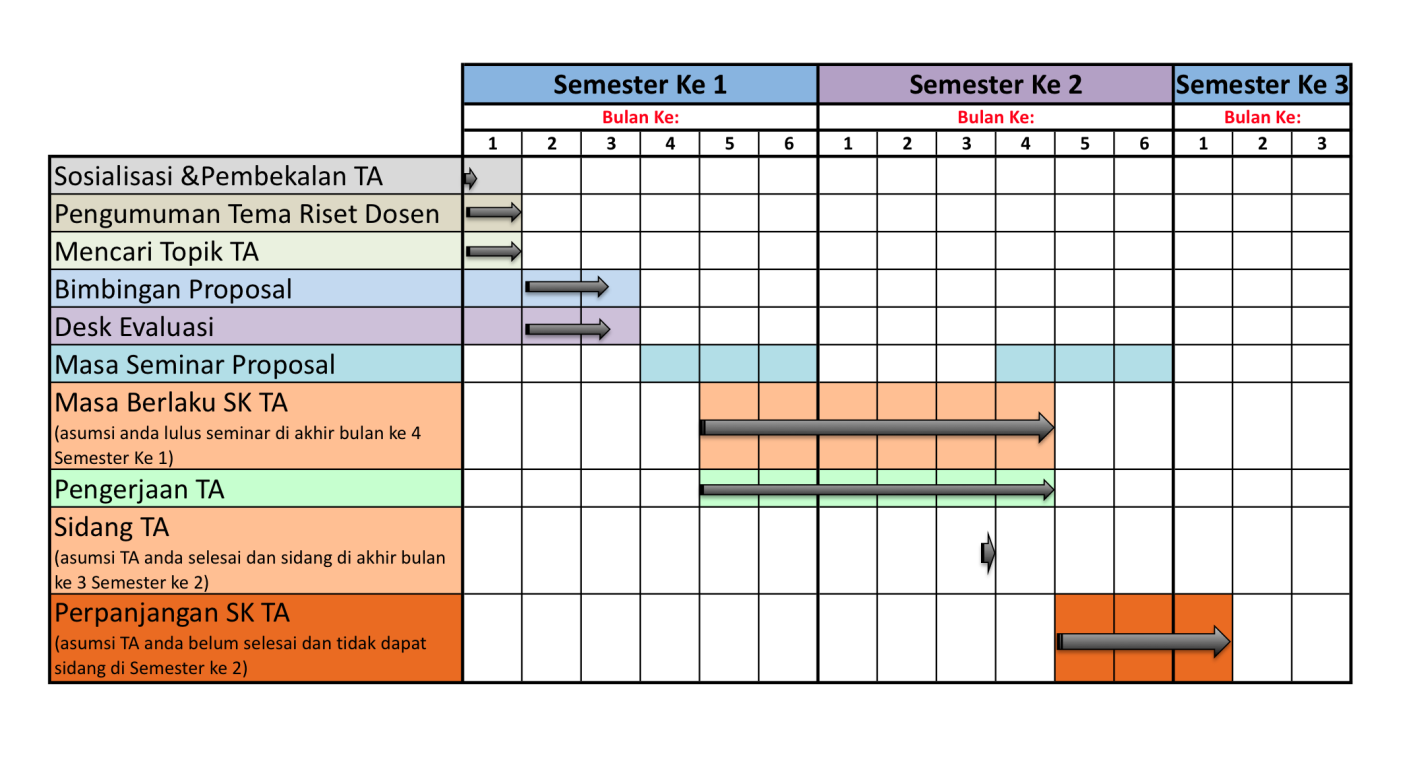 Referensi
Pedoman Pelaksanaan Tugas Akhir Program Studi Sarjana Fakultas Informatika, Universitas Telkom, 2014
25/08/2014